The Super Guide:The Medicaid Transition
November 14, 2023
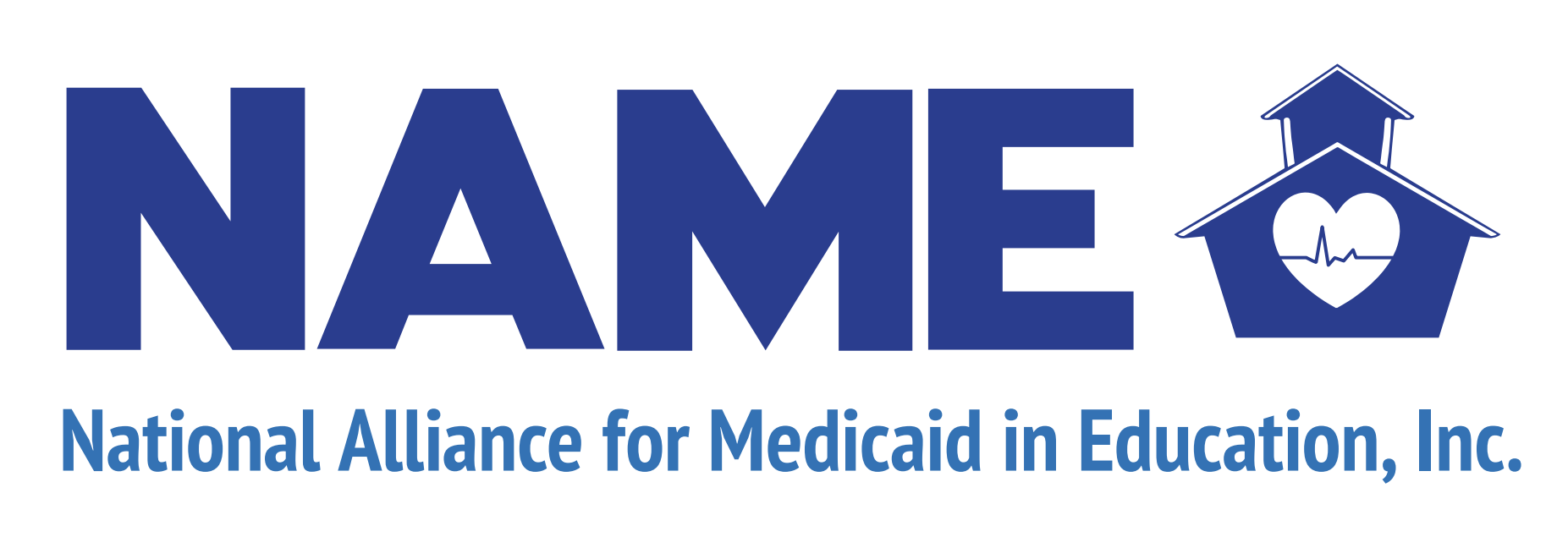 “If we could help provide Medicaid-funded support so you can get kids and youth more access to mental health services, whether they're in crisis or earlier on, without a question, that'll be a win.”
—Dan Tsai, Deputy Administrator and Director for Medicaid and CHIP Services at CMS
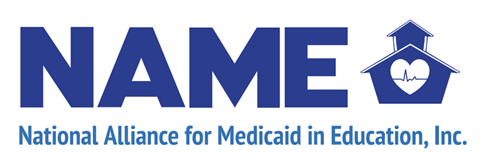 42,000,000
About half of children in the United States (40 million) are now insured through Medicaid or the Children's Health Insurance Program
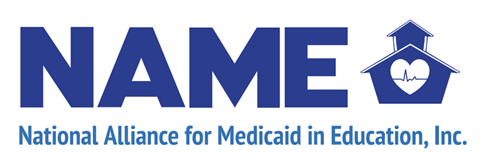 Medicaid 101
42 million reasons 
SBS reimbursment began in 1988
3rd or 4th largest federal funding stream for edcuation
2014 – introduction of free care
2022 – BSCA: financial investment, TAC
2023 – Superguide, redetermination, TAC opening 
Increases access to services for students by decreasing fiscal responsibility to state/local tax payer
Does your state have a 3 legged stool?
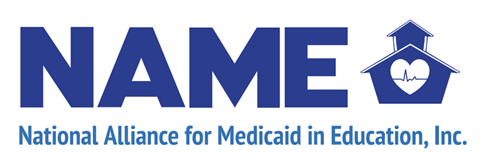 Many Sp Ed Administrators/Directors worry Medicaid reimbursement can create ‘quicksand’ to stifle service delivery, and often will create duplicative systems at the cost of therapist time for students; here are a few fundamentals to remember when delivering Medicaid reimbursable services in an educational environment.The Super Guide is here for you!
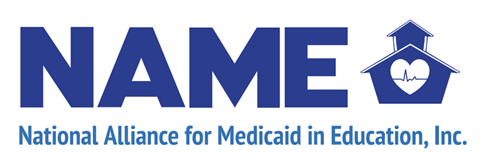 Superguide: Provider Qualifications
Allows States to establish provider qualifications for school-based providers that differ from the qualifications of non-school-based providers of the same Medicaid services, as long as States’ provider qualifications are not unique to Medicaid-covered services. 
Prior CMS guidance made it difficult for States to rely on ED provider qualifications or to establish different provider qualifications for school-based and non-school-based providers of the same Medicaid services.
States are encouraged to review existing state licensure, certification, and other applicable state requirements, including credentialing criteria, for SBS providers to identify ways to streamline their participation in Medicaid.
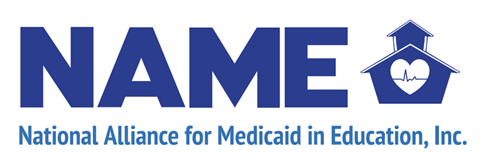 Superguide: Billing Flexiblities
CMS recognizes the administrative burden on schools seeking reimbursement.
CMS is now allowing states to immediately take advantage of these new flexibilities regarding school-based Medicaid billing, documentation, and claiming.
States may select from the options described in the Super Guide.
LEAs are encouraged to their state agencies in reference to these options. 
EX: Roster Billing, PCPM, Fee Schedule Rates that                              Exceed the Community Rate (FFS), Option to not submit                         bills for each service
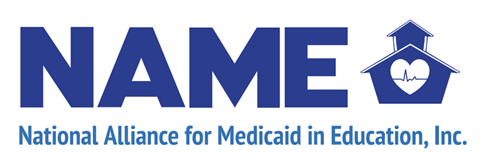 Superguide: Third Party Liability
This flexibility eases administrative burden at schools. 
It allows States to suspend or terminate efforts to seek reimbursement from a liable third party if they determine that the recovery would not be cost-effective pursuant to IDEA and 504 plans. 
States may exempt certain items or services from TPL requirements. An example could be for the submission of a claim that would always result in a denial.
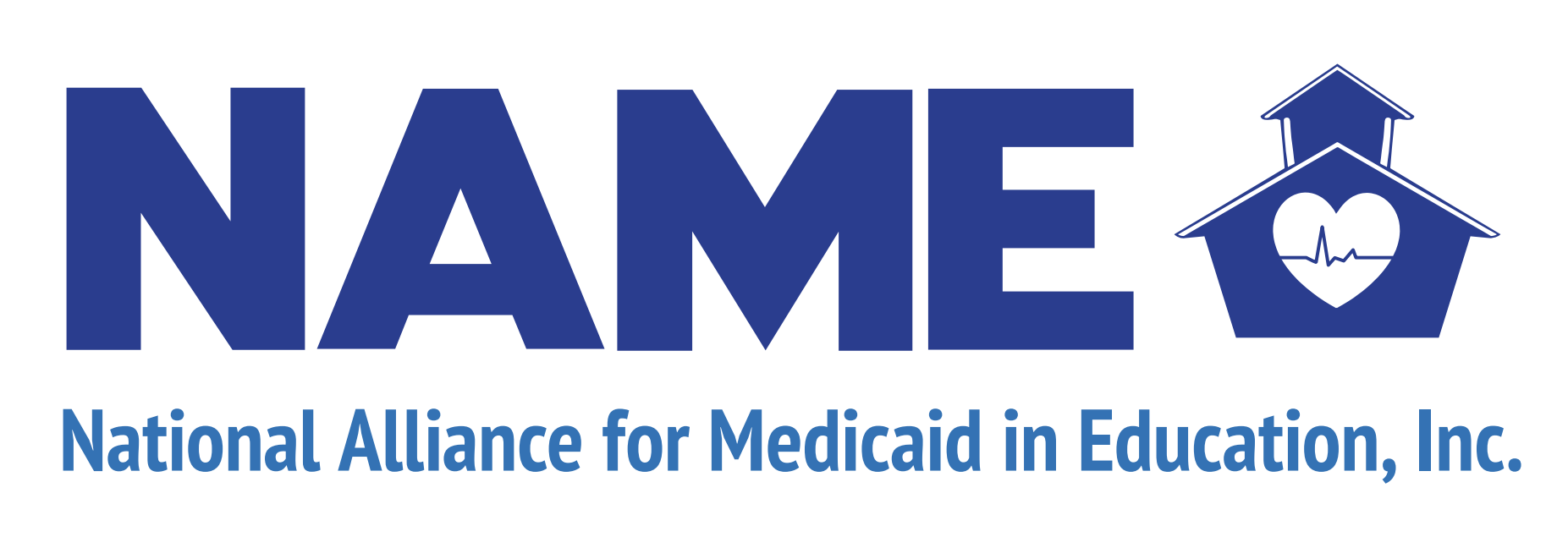 Superguide: New Data and Documentation Flexiblities
De-identified Data: Schools may use masked data for Medicaid Enrollment Ratios (MERs). Minimum documentation continues to be required and states/schools must seek out best practices directly from CMS. 
Utilization of a General Allocation Ratio: Number of Medicaid-enrolled students/total number of students
Utilization of Time Study Moments as a One-step Allocation Methodology: RMTS activity codes for both the                delivery of medical services and Medicaid allowable    activities.
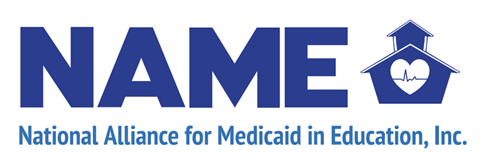 Superguide: Time Study Flexiblities
Time Study Error Rate: This flexibility allows States to increase the error rate in time study implementation plans from +/- two percent to +/- five percent. This change will allow States to conduct unified time studies with far fewer moments, which also eases administrative burden.

Time Study Notification and Response Period: This flexibility allows States to submit a time study Administrative Claiming/Implementation Plan that includes up to a two-day notification window and up to a two-day response period for queried moments in their time study methodology for school-based providers, instead of a zero-day notification window and two-day response window.

Clarification: Staff substitutions permitted for vacancies that are filled or existing positions updated with replacement staff. New positions created after the selection if completed for a time study will be included in the next interval.
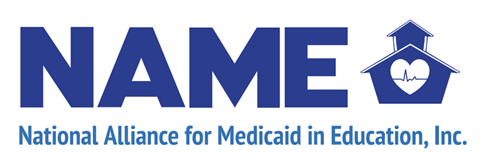 Superguide: Telehealth
State Medicaid/CHIP agencies have the flexibility to cover Medicaid- and CHIP-covered services delivered through telehealth, including in school-based settings. In order for a medical service performed to be payable, the provider furnishing such services must be enrolled in the Medicaid or CHIP program and bill Medicaid or CHIP for the service.
States may choose the types of services that are covered when delivered through telehealth. 
States should review the range of providers for services in schools.
States are not generally required to submit a SPA to telehealth as a covered service. A SPA would need to be submitted if they wish to pay for it differently than F2F services or to remove any limitations.
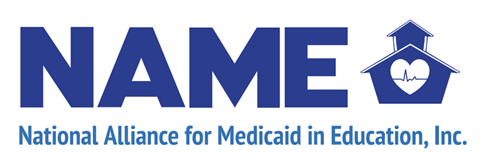 Yes, state grants are coming!
BSCA State Grants: 50 million in state grants are expected to be awarded next summer. This is a significant opportunity and reason to be in communication with your state agencies.
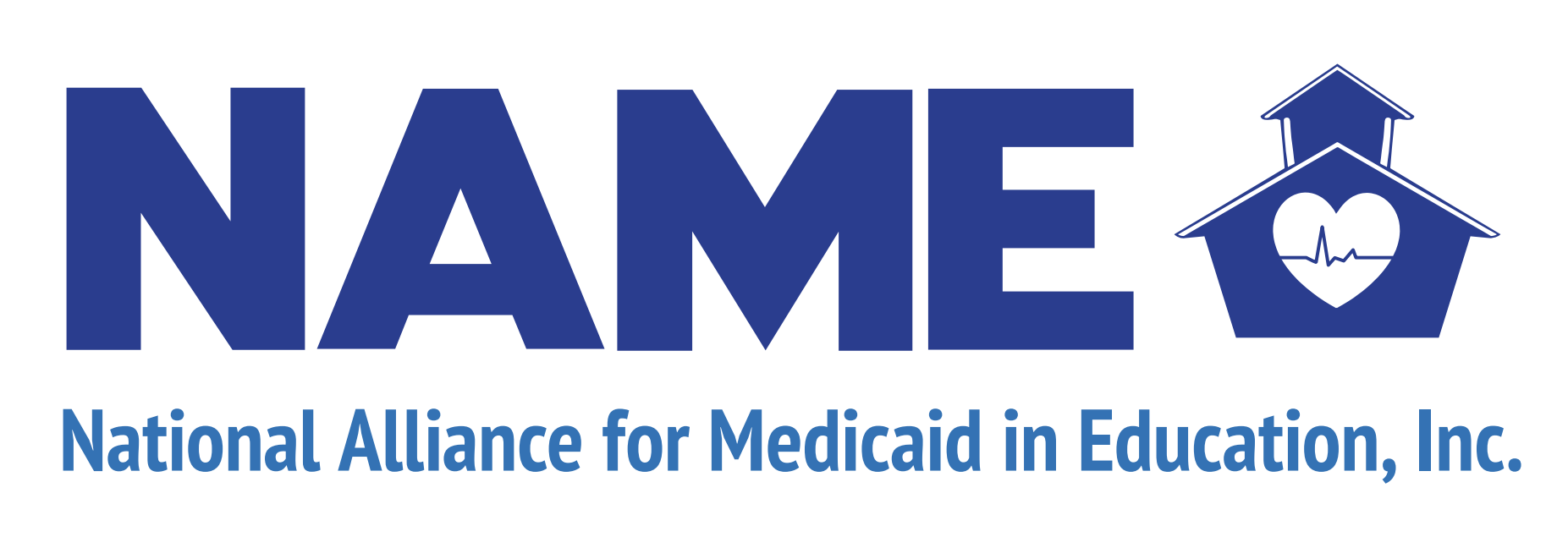 Actionable Steps
Communicate questions/concerns with your State Education and Medicaid programs
Work through documentation concerns with your vendor(s)
Encourage stakeholder meetings
Join the CMS webinar series
Join NAME and come to Conference
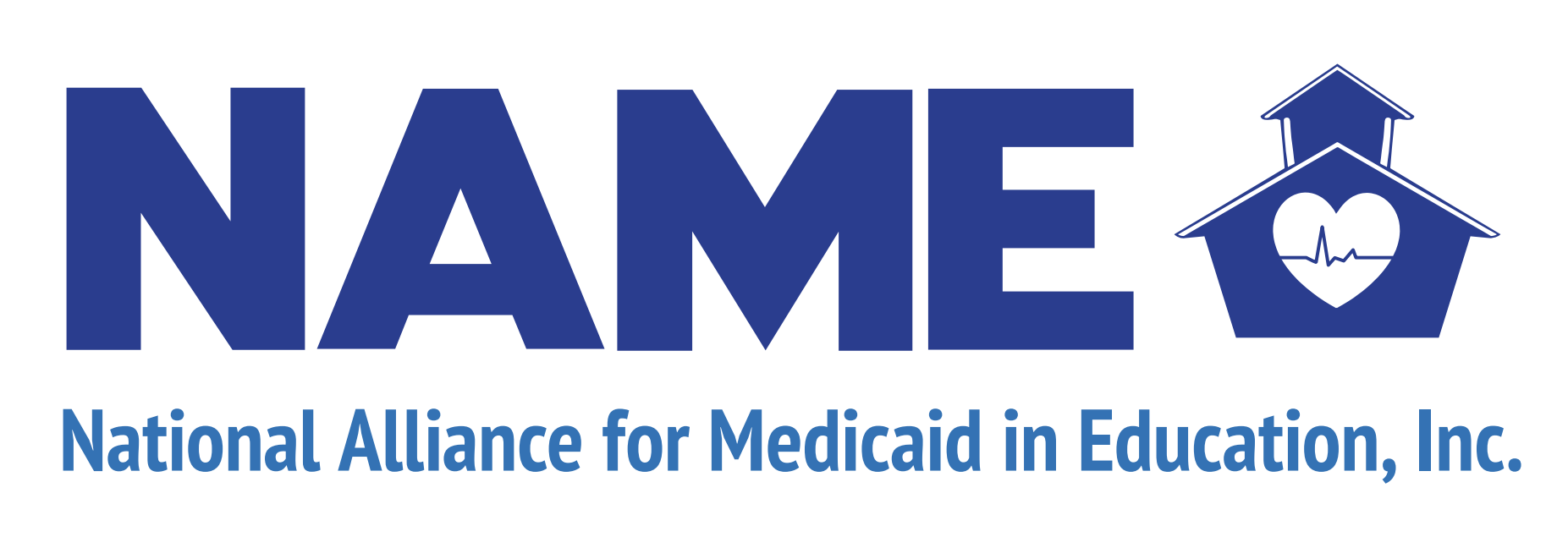 Contact:Jenny Millwardexecutivedirector@medicaidforedcuation.org478-808-1021
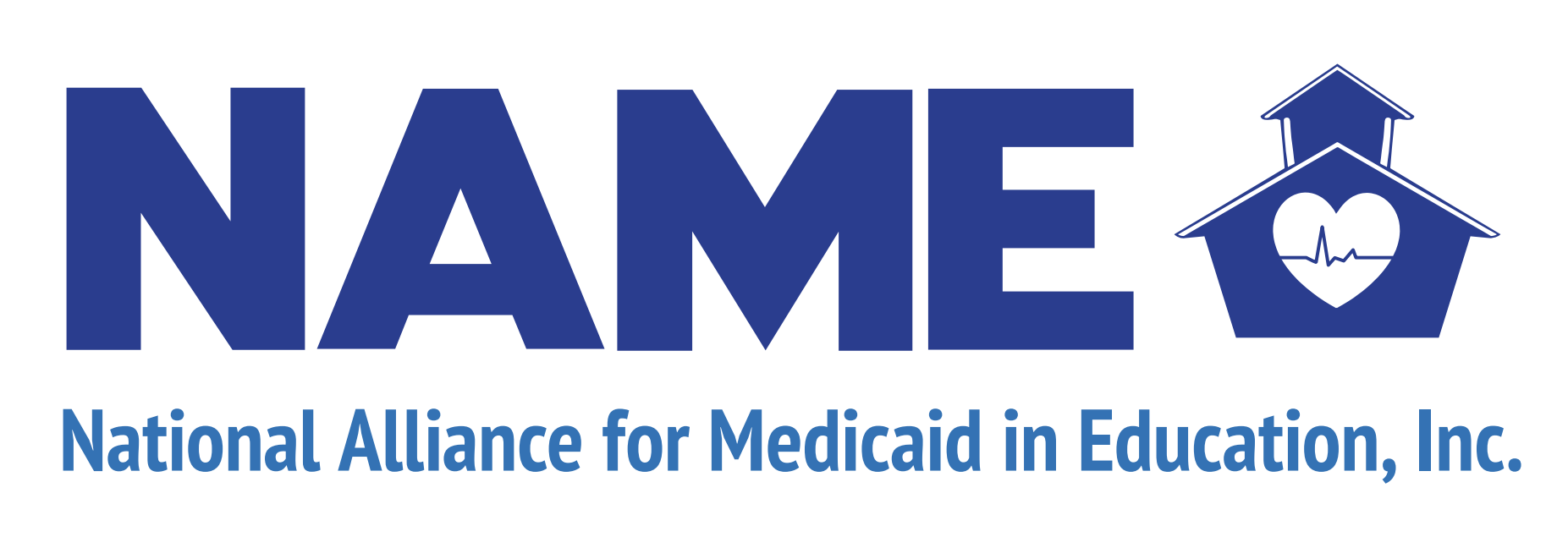